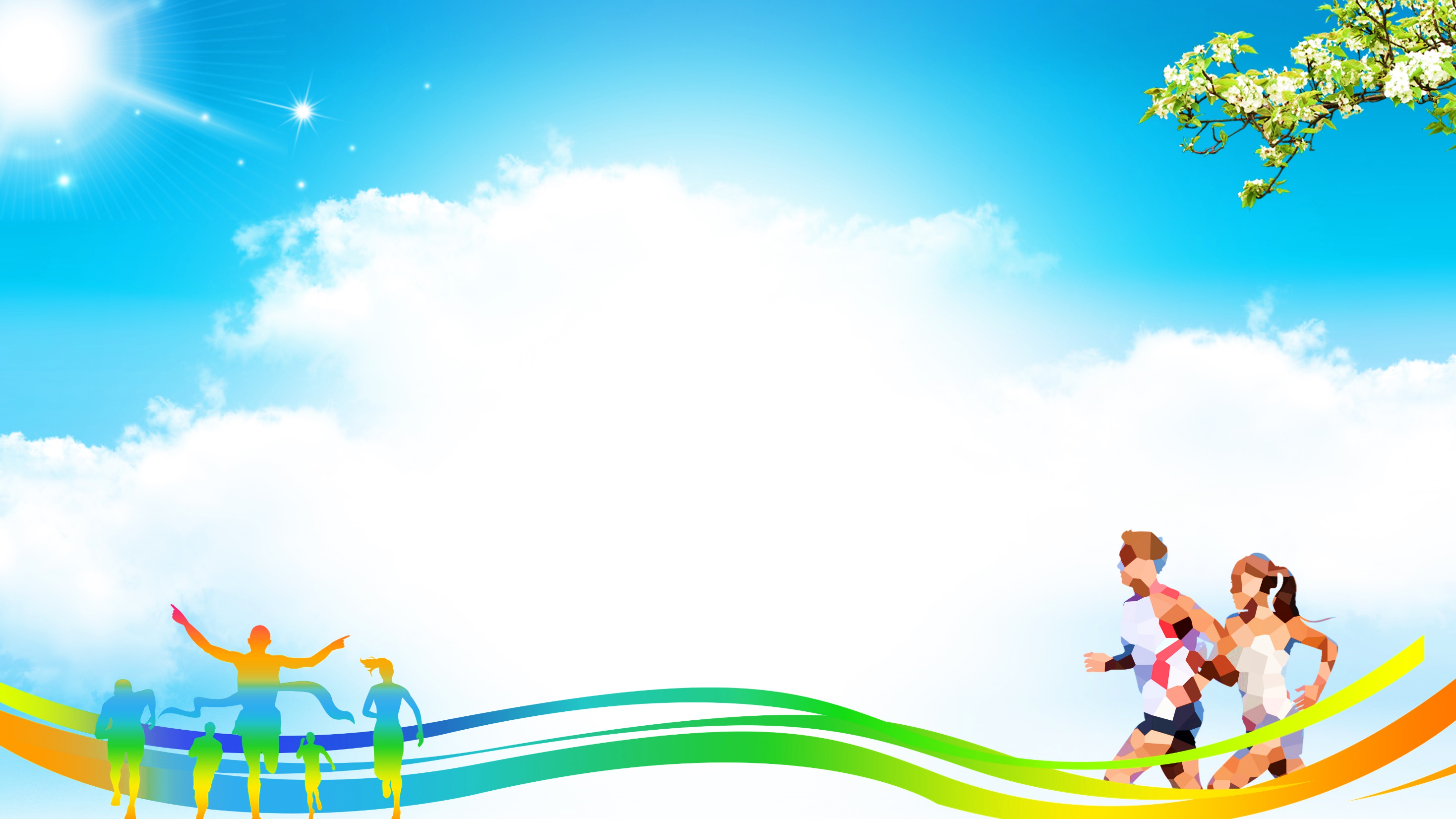 苏教版小学科学二年级上册  第三单元  《用力以后》
9.动起来与停下来
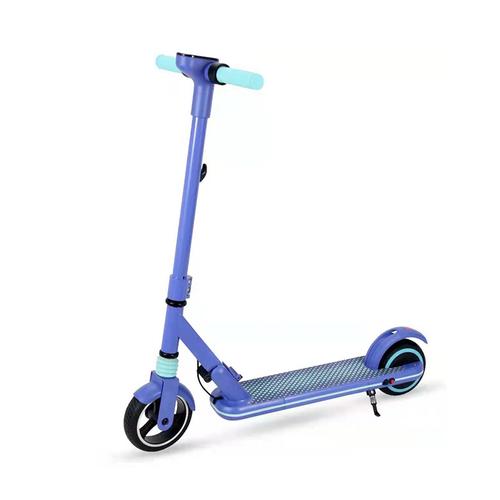 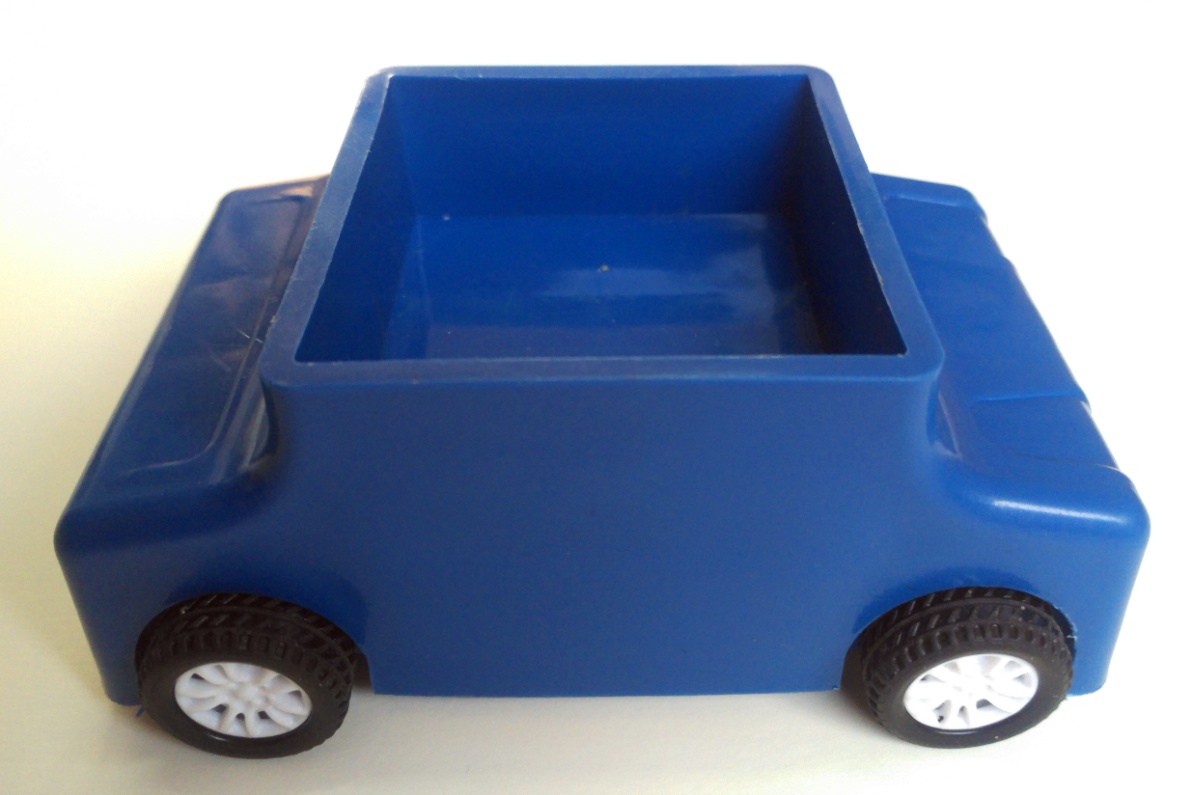 小车
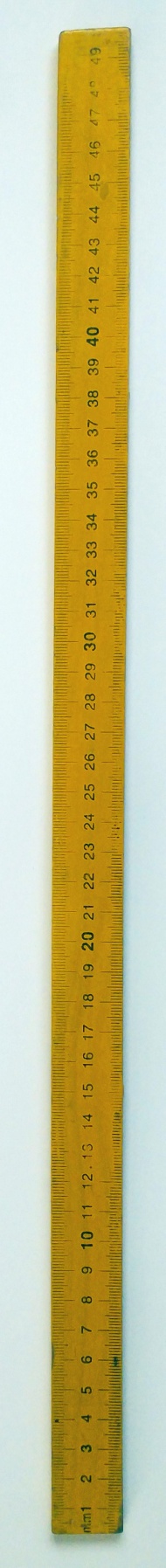 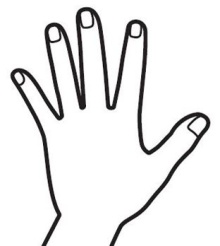 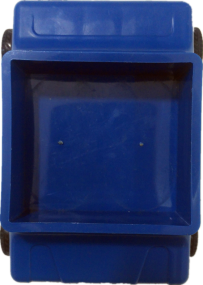 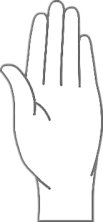 实验：让小车启动得慢一些和快一些
实验：让小车启动得慢一些和快一些
注意事项：

1、两个小朋友合作，一个启动小车，一个阻挡小车。

2、同时启动两辆小车，一辆快一些，一辆慢一些。

3、体验双手的感受，并完成记录单。
结论：

小车启动用力越         ，跑得越快，阻挡用力越         。
大
大
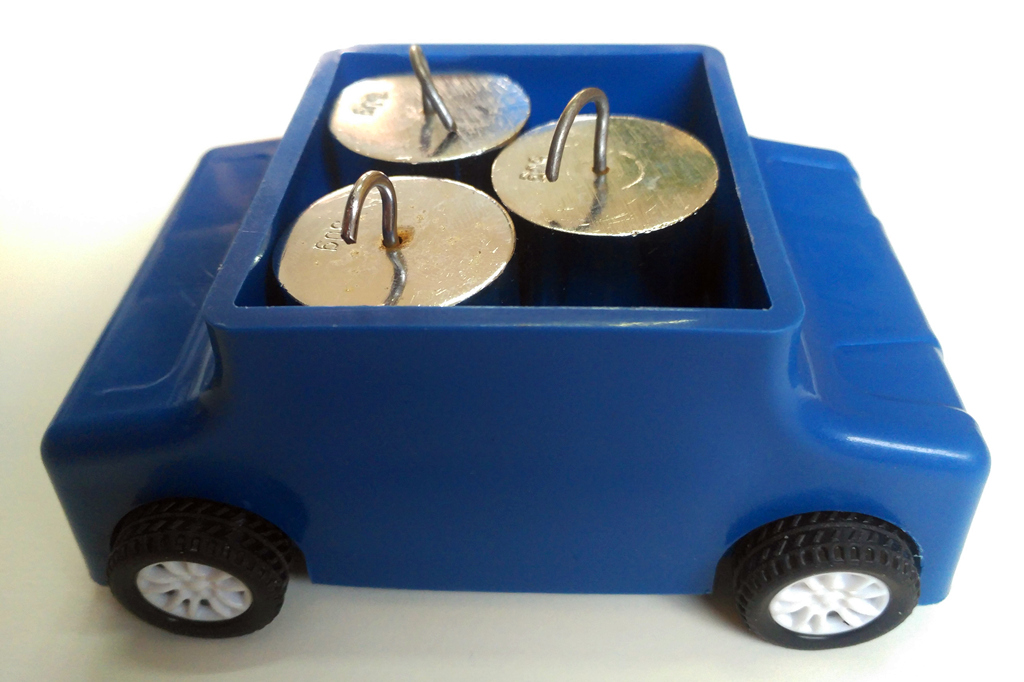 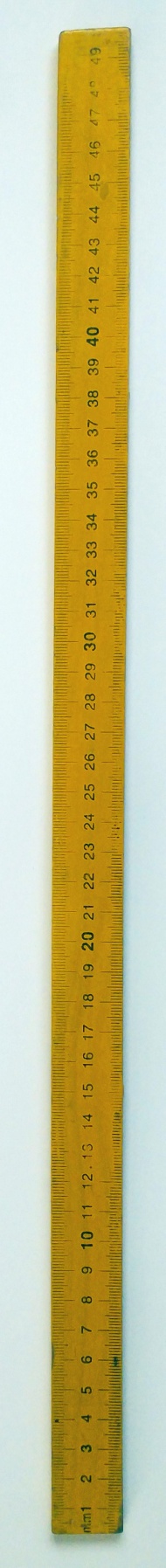 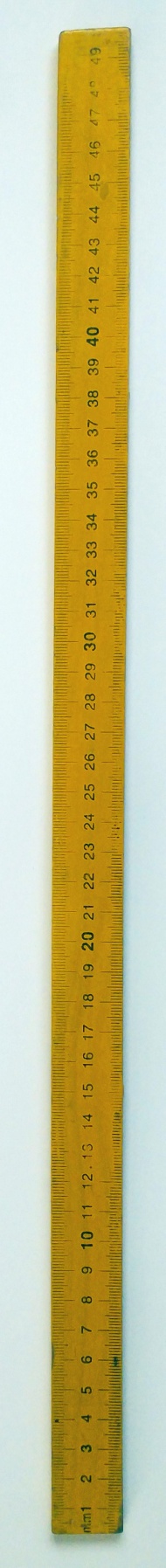 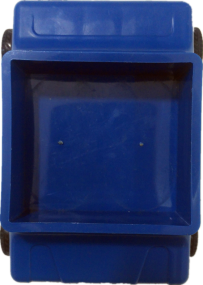 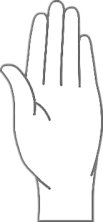 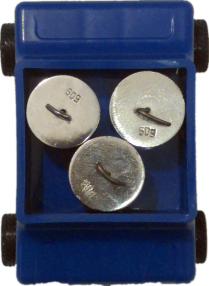 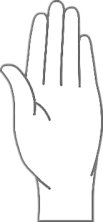 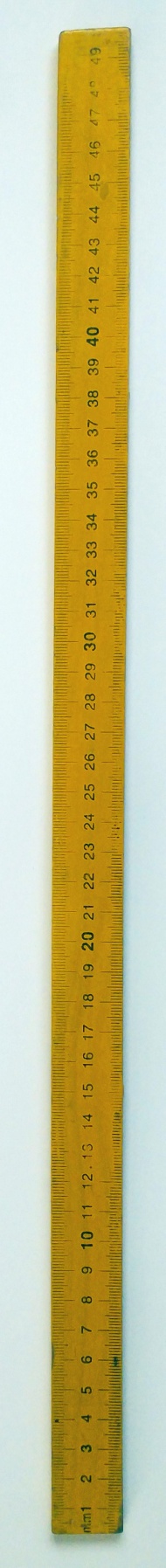 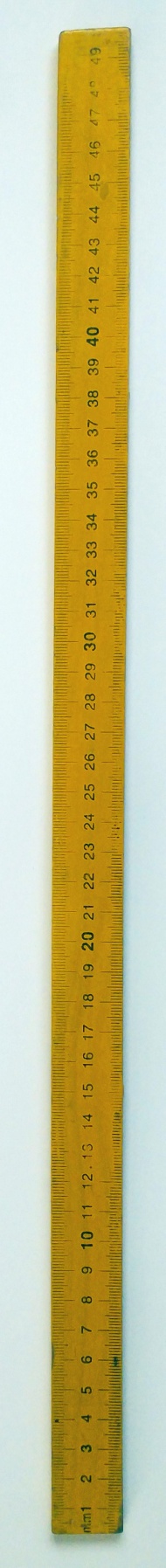 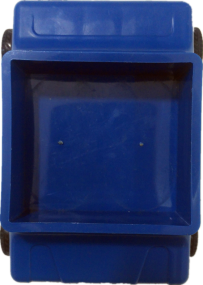 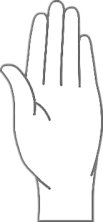 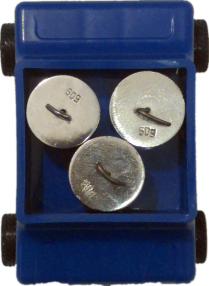 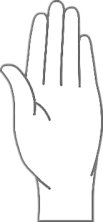 实验：让小车装的物体轻些和重些
实验：让小车装的物体轻些和重些
注意事项：

1、两个两个小朋友合作，一个启动小车，一个阻挡小车。

2、同时启动两辆小车，尽量保持小车的快慢一样。

3、体验双手的感受，并完成记录单。
结论：

小车越重，启动用力越         ，阻挡用力越         。
大
大
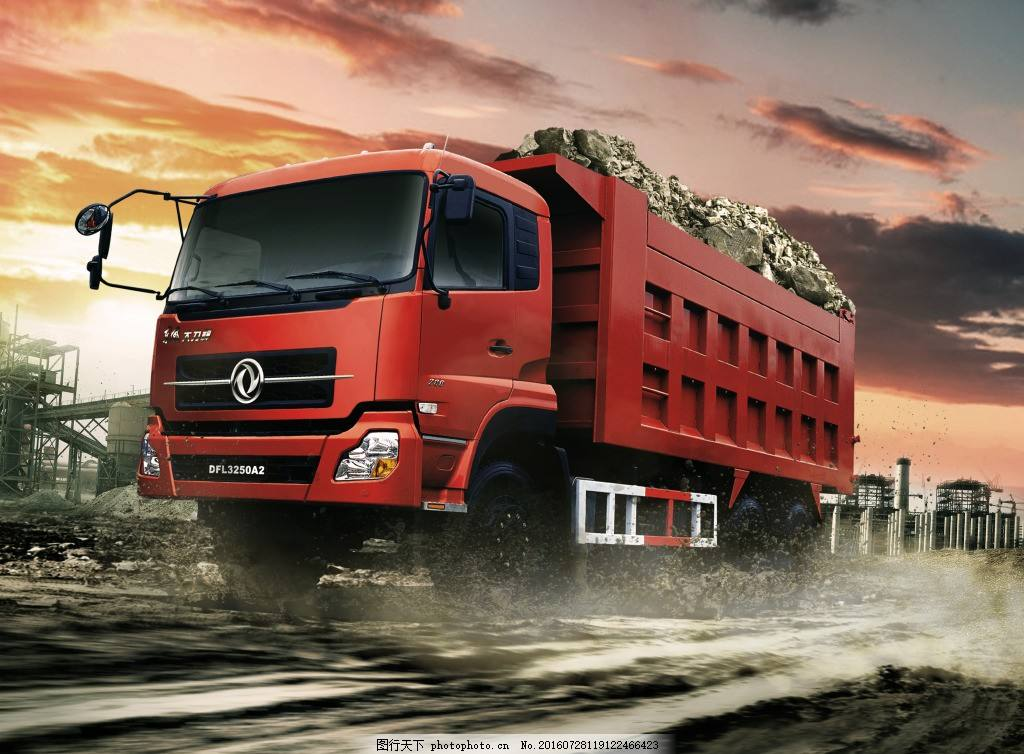 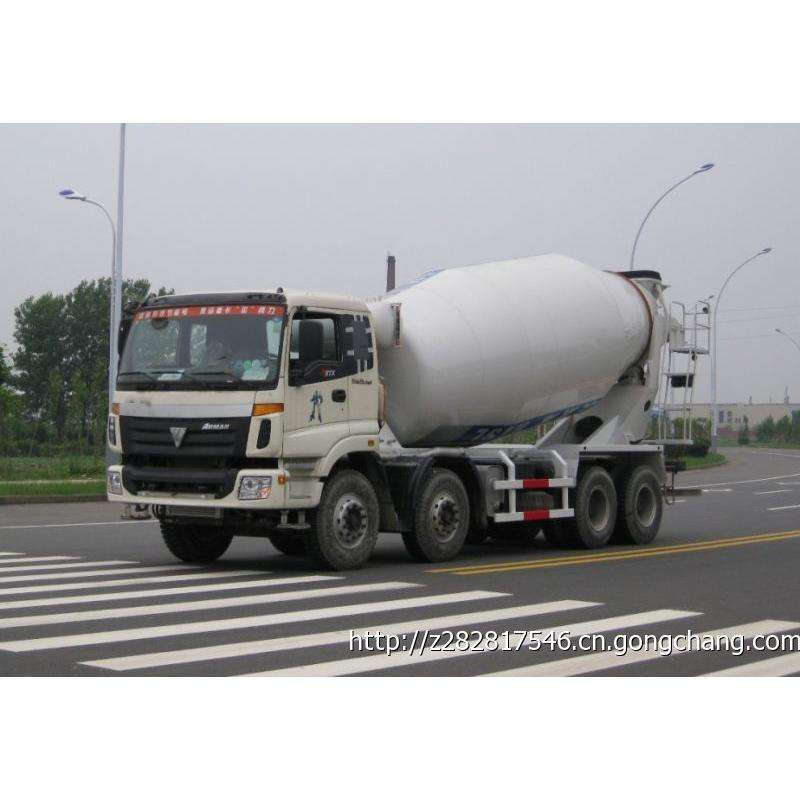 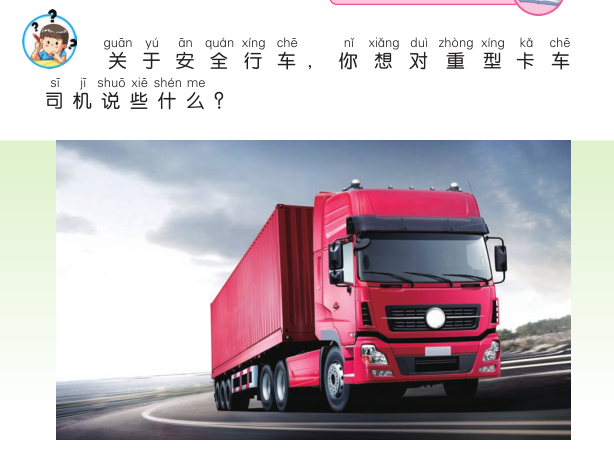 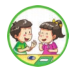 两人玩吹小球的游戏，看谁两分钟内进球多
要求：吸管不能碰到小球哦！
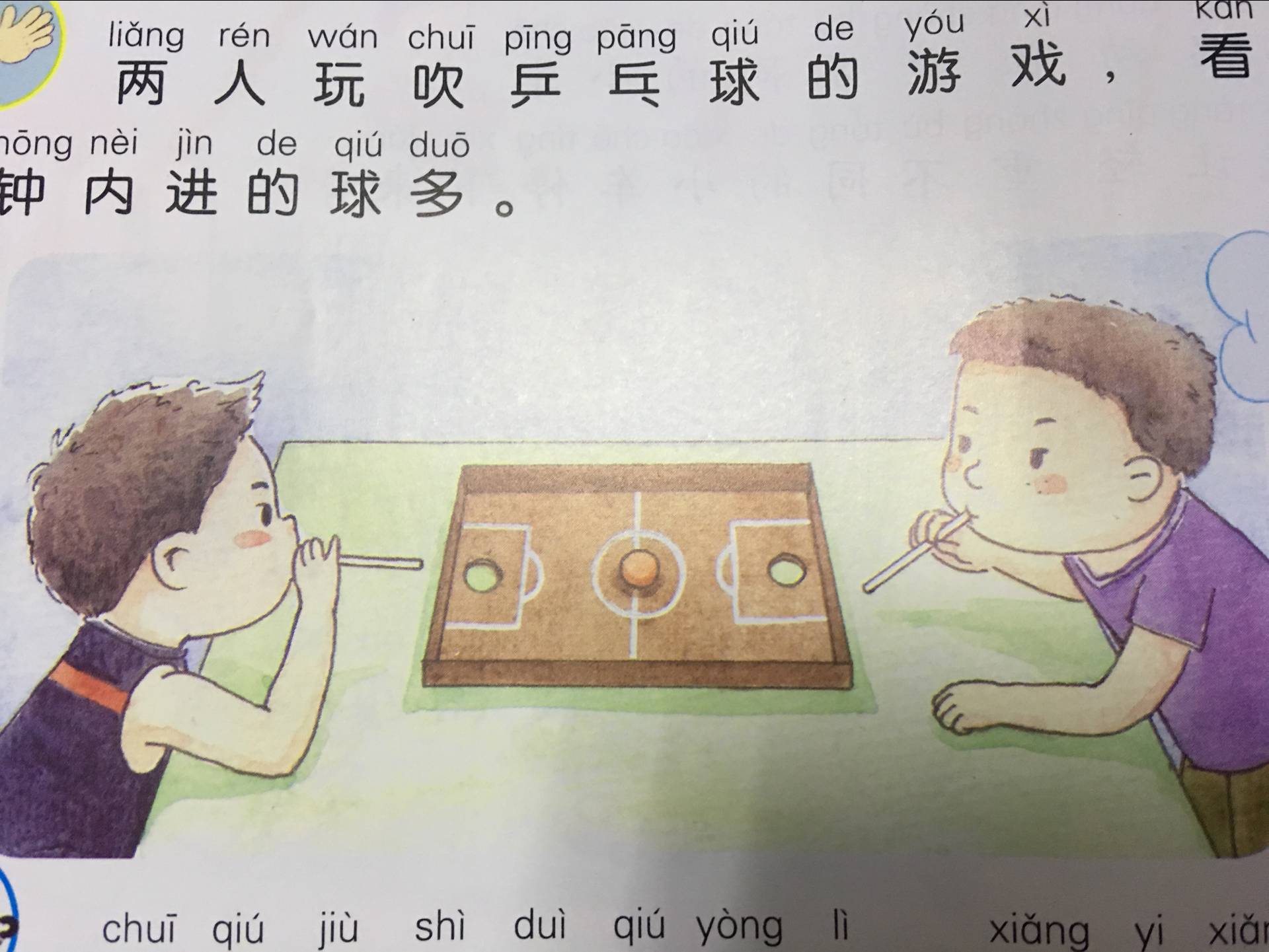 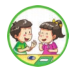 yòng lì yǐhòu
用力以后
吹球就是对球用力。想一想，力使小球的运动发生了哪些变化？
力
方向
速度
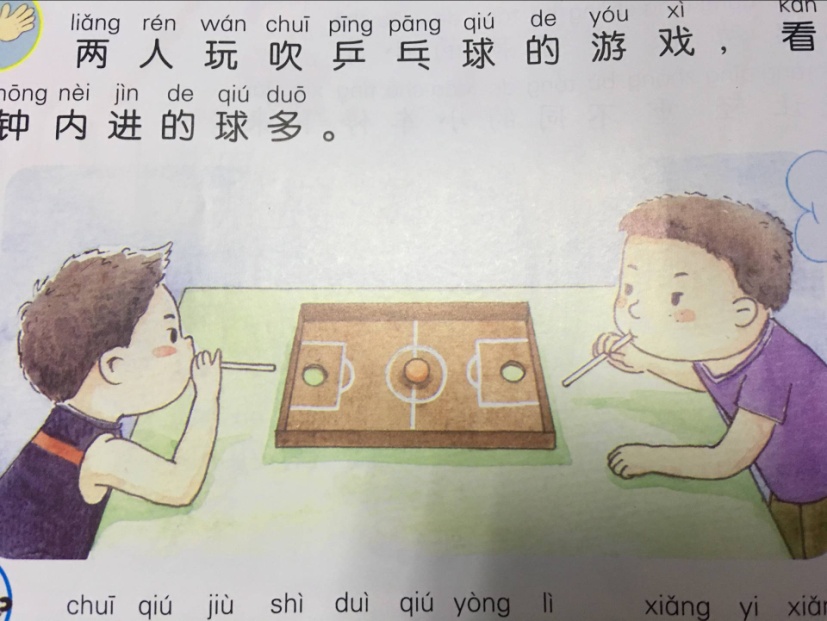 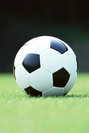 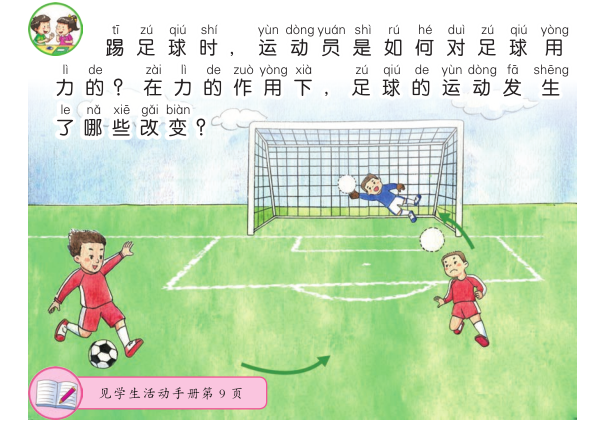 停止
改变方向
启动
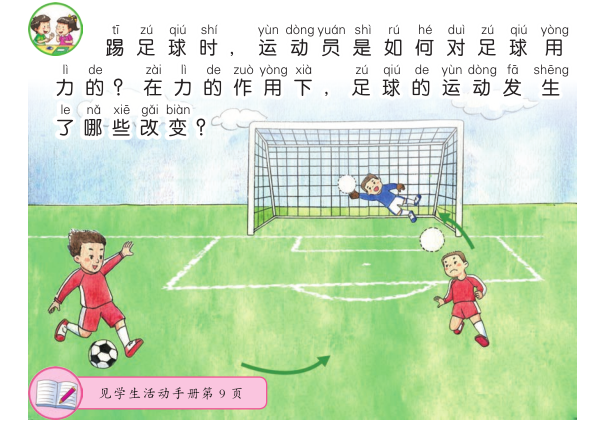 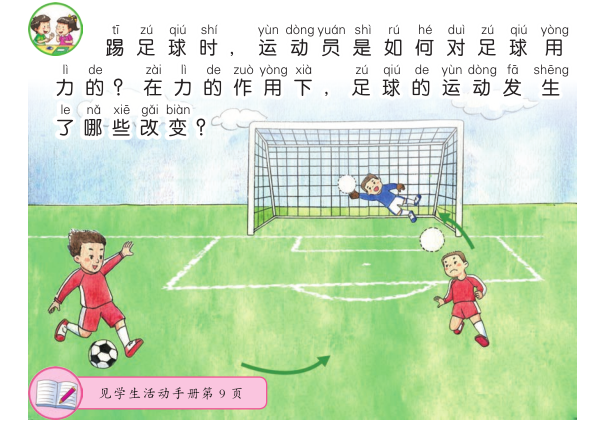 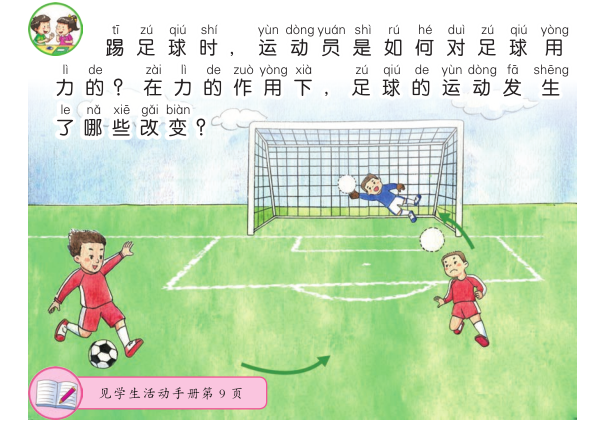 力可以改变物体的运动状态
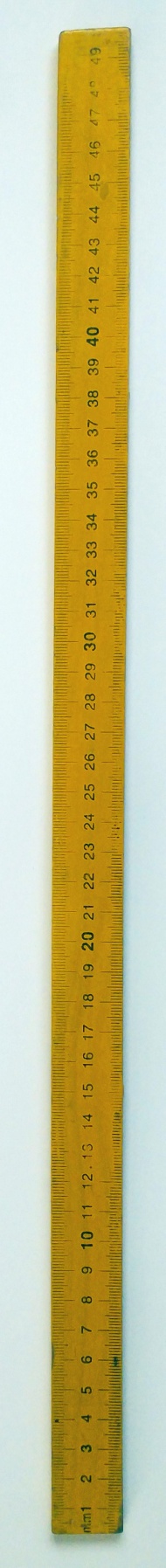 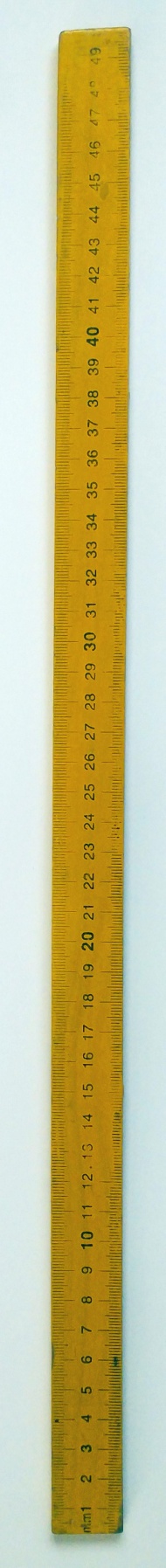 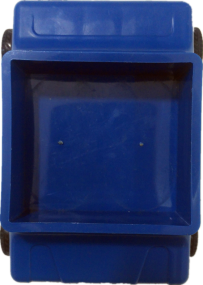 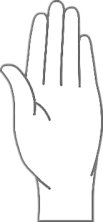 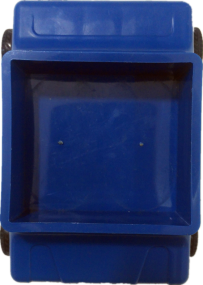 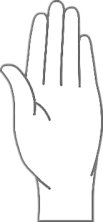